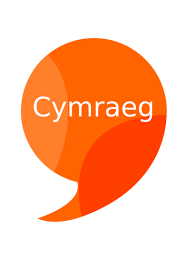 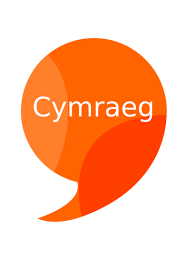 Helpwr Heddiw
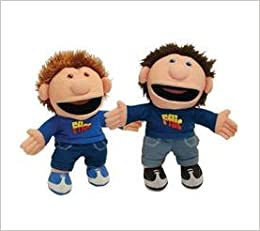 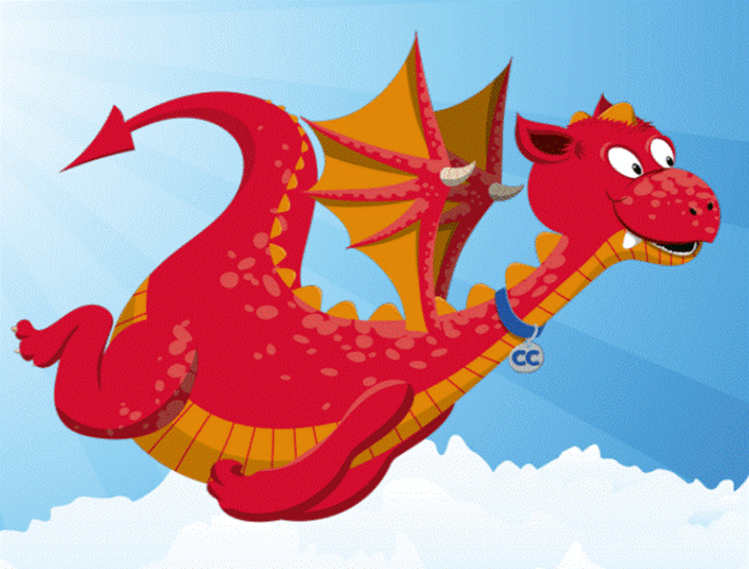 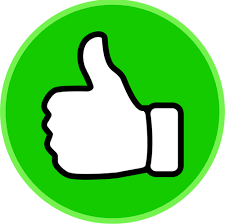 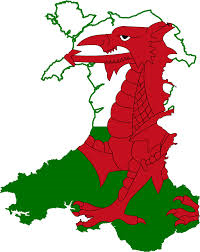 Bore da!Prynhawn da!
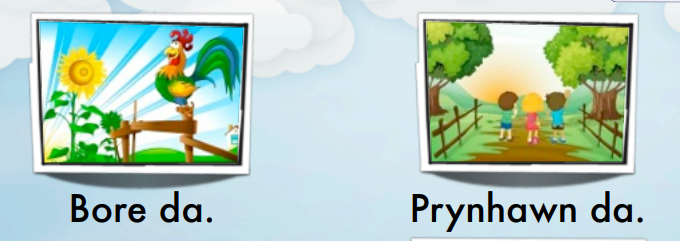 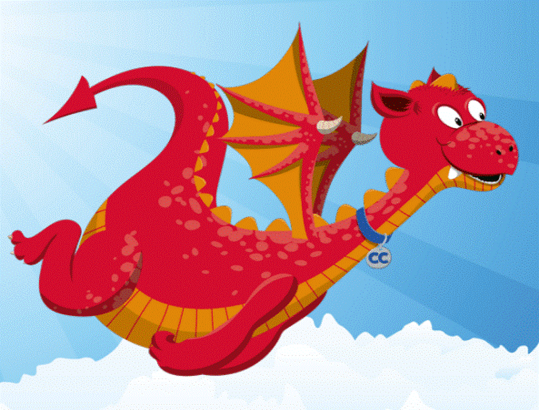 Pwy ydy Helpwr Heddiw?
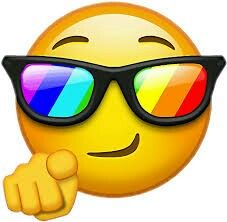 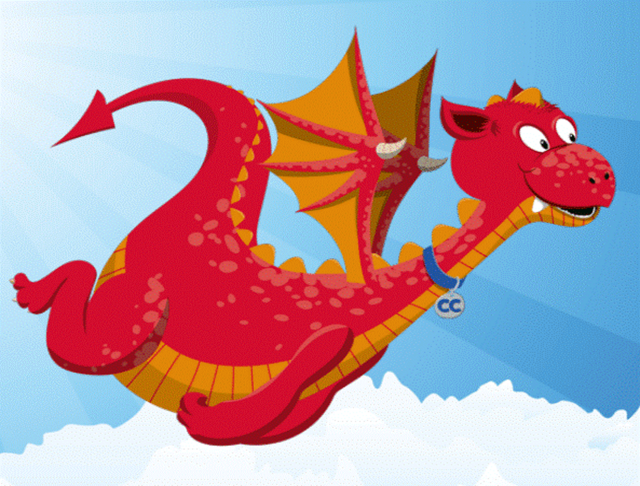 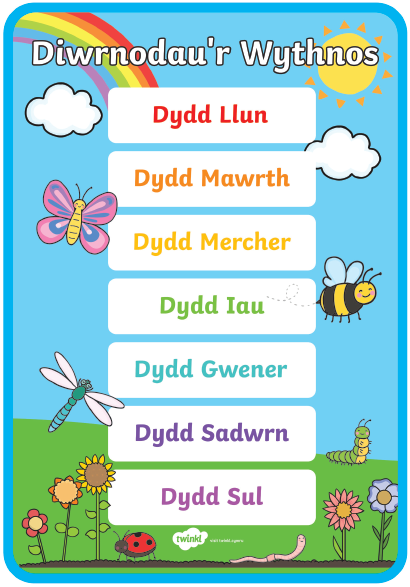 Pa ddiwrnod?
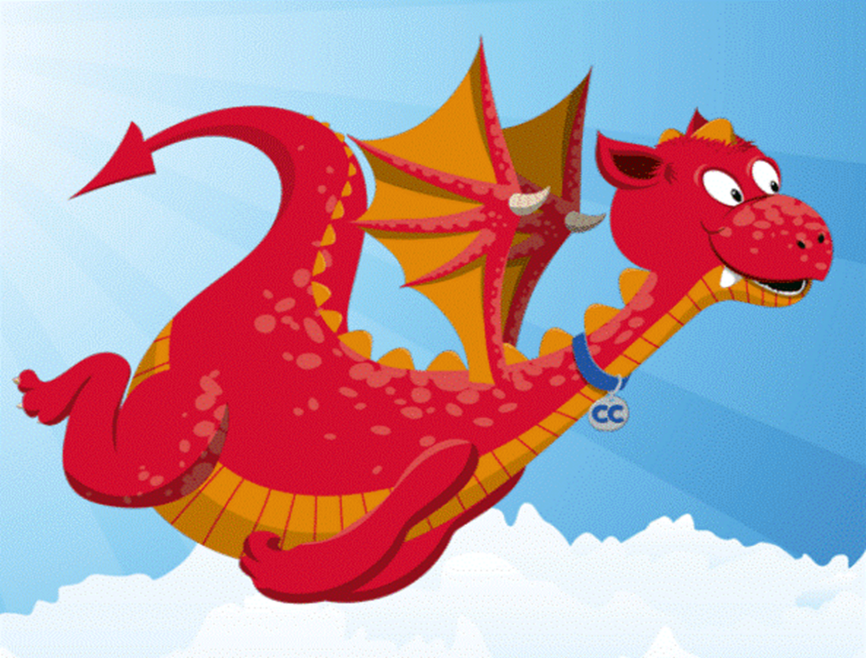 Pa rif?
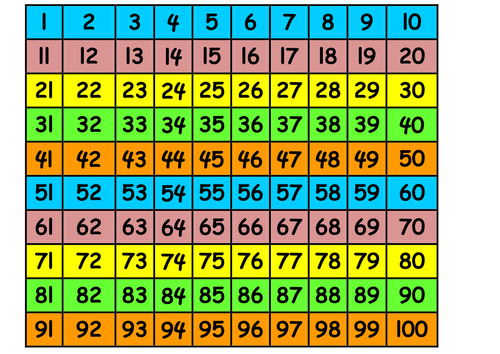 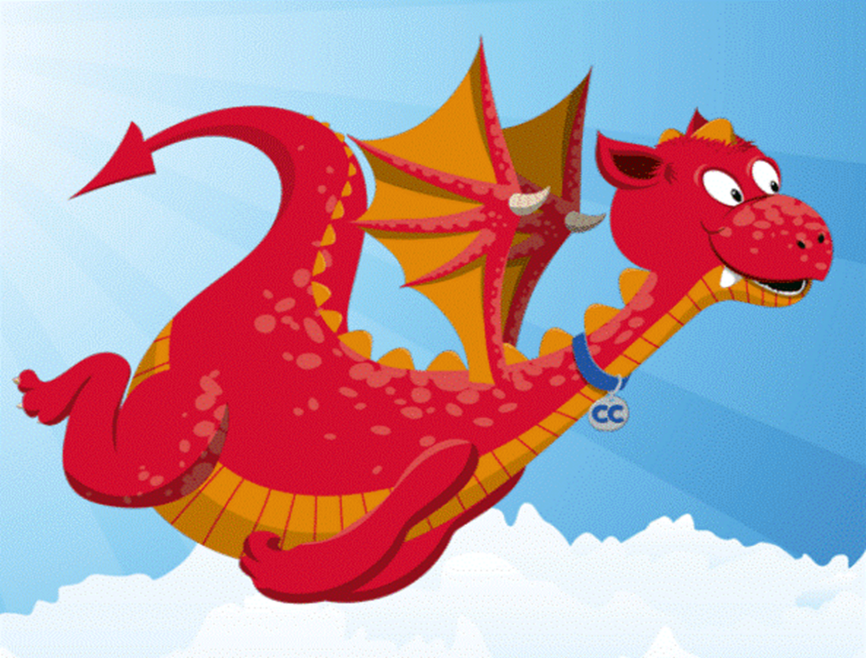 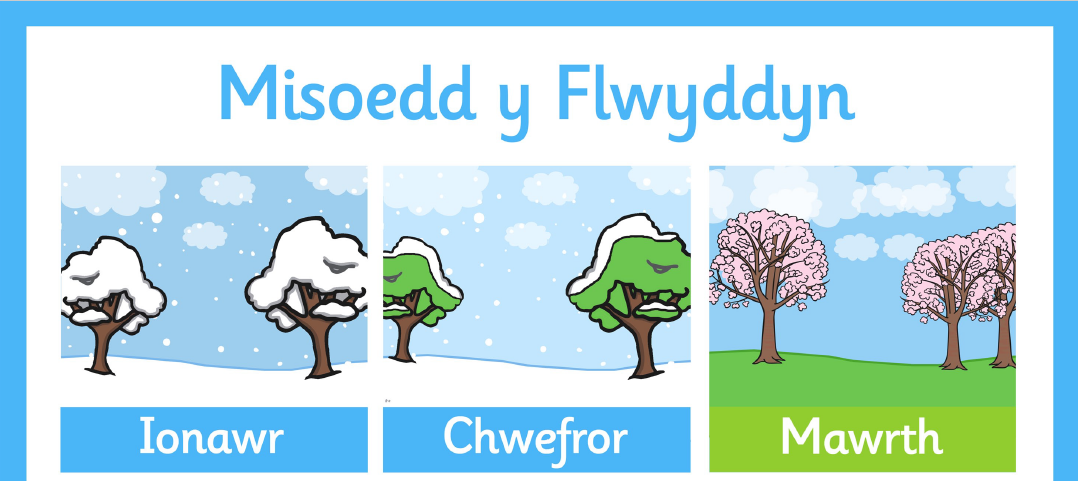 Pa fis?
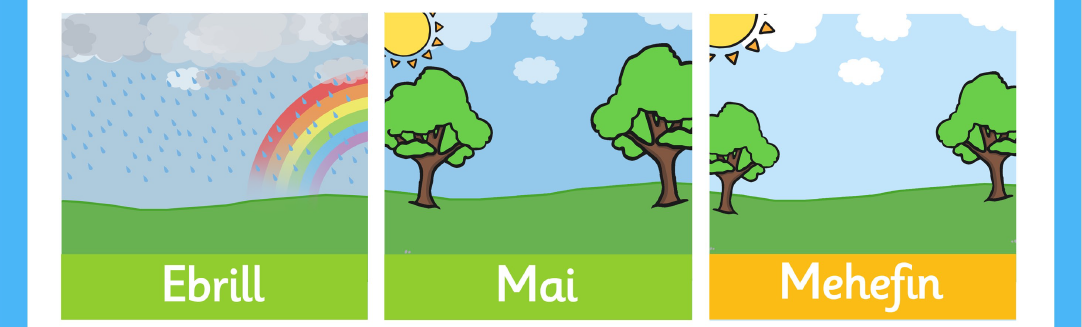 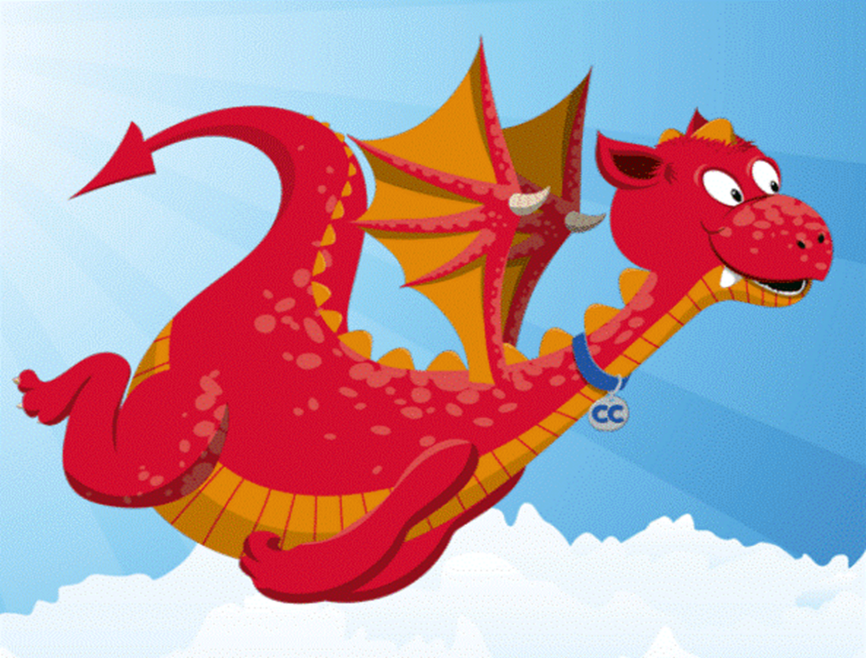 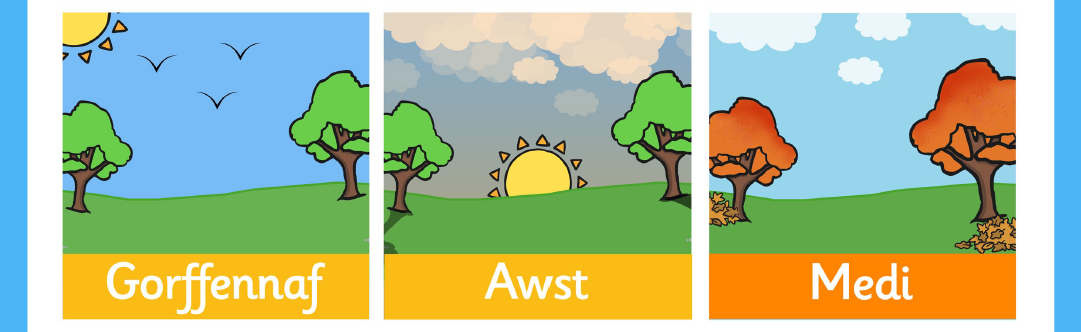 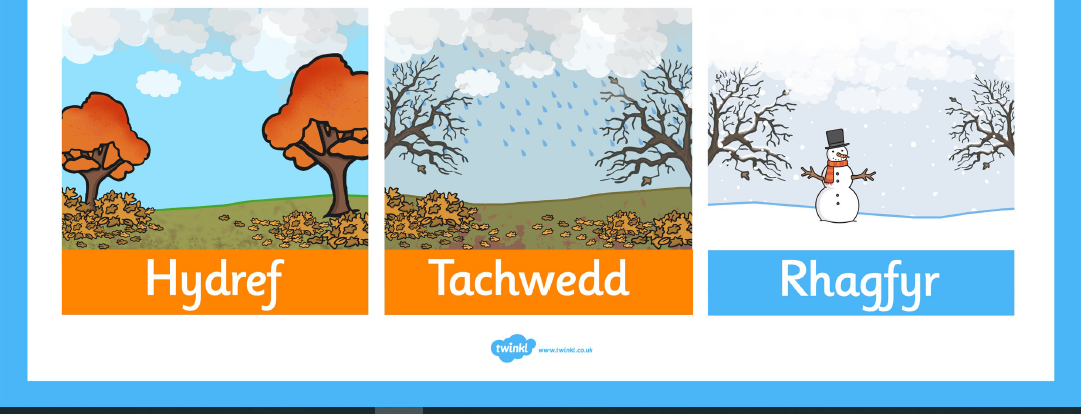 Sut mae’r tywydd heddiw? Mae hi’n… ac yn…
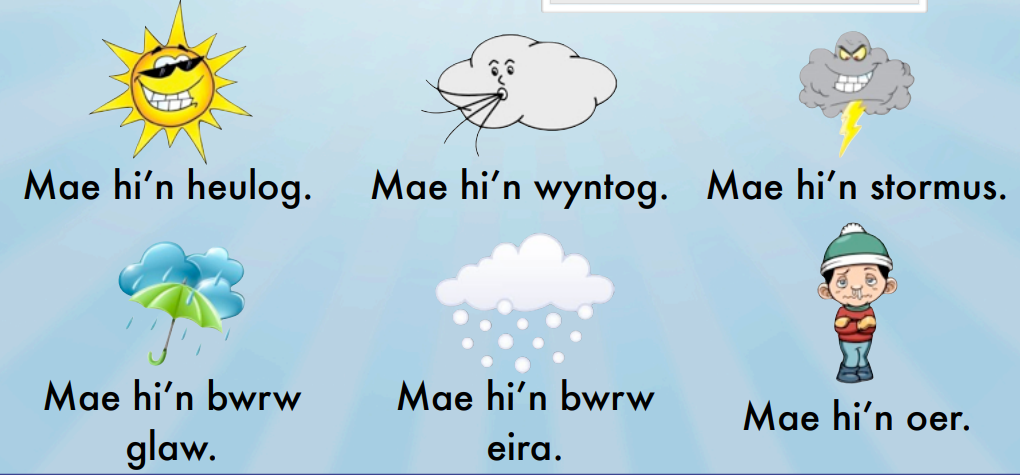 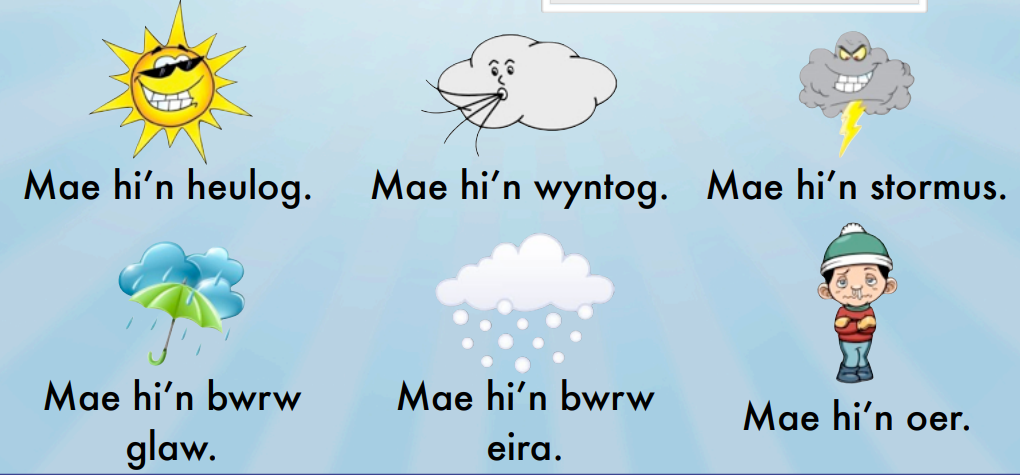 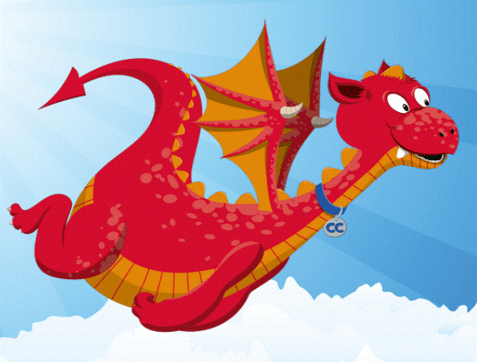 Beth ydy dy enw di?……ydw i.
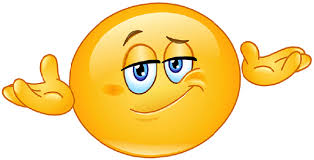 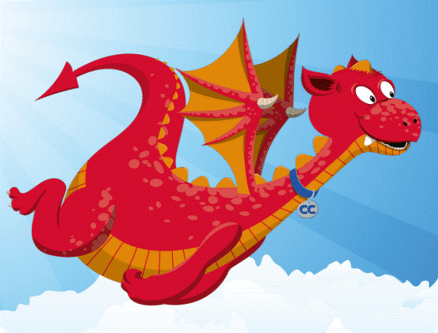 Faint ydy dy oed di?Dw i’n……oed.
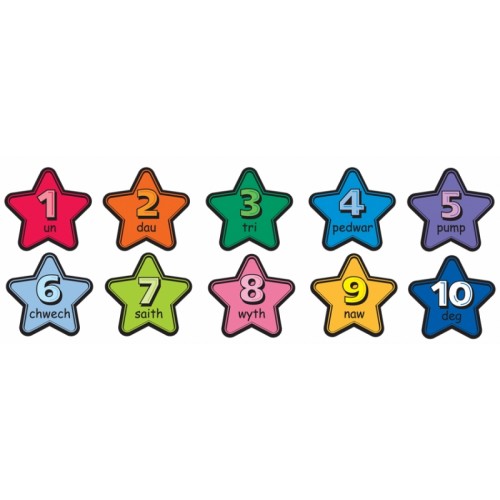 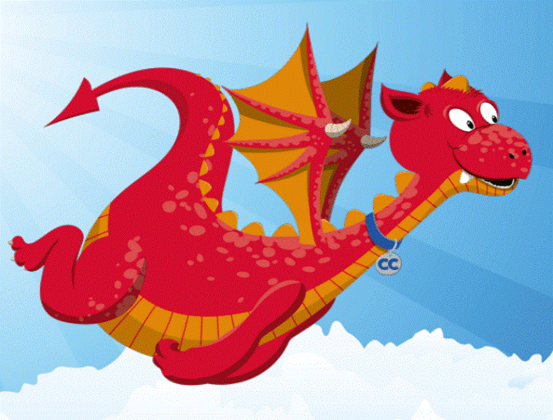 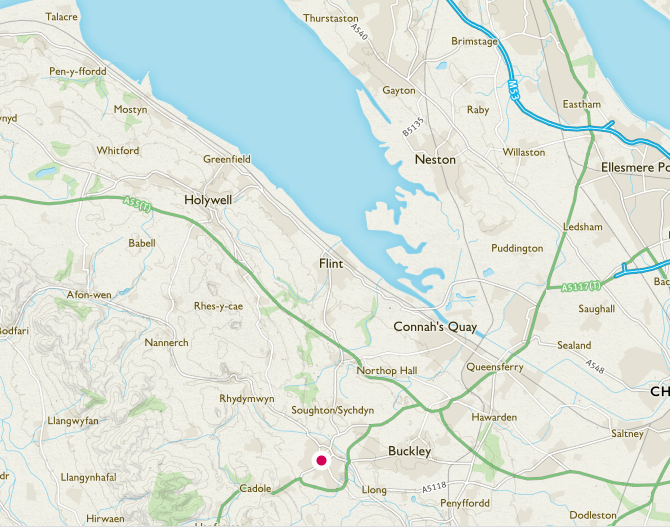 Ble wyt        ti’n byw?Dw i’n                      byw yn……
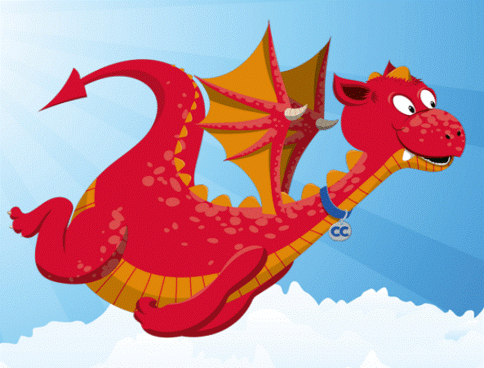 Sut wyt ti?Dw i’n…… (achos……?)
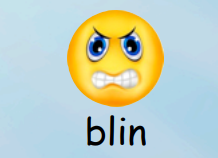 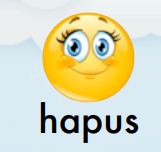 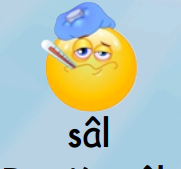 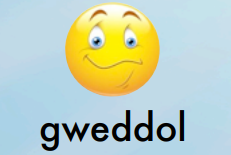 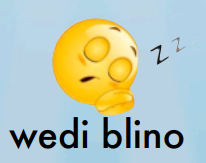 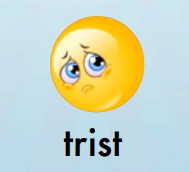 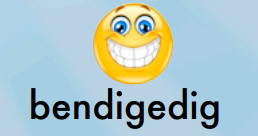 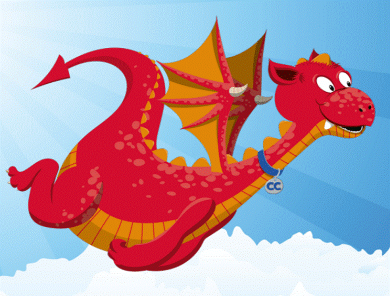 Pa liw? 		Dyma…
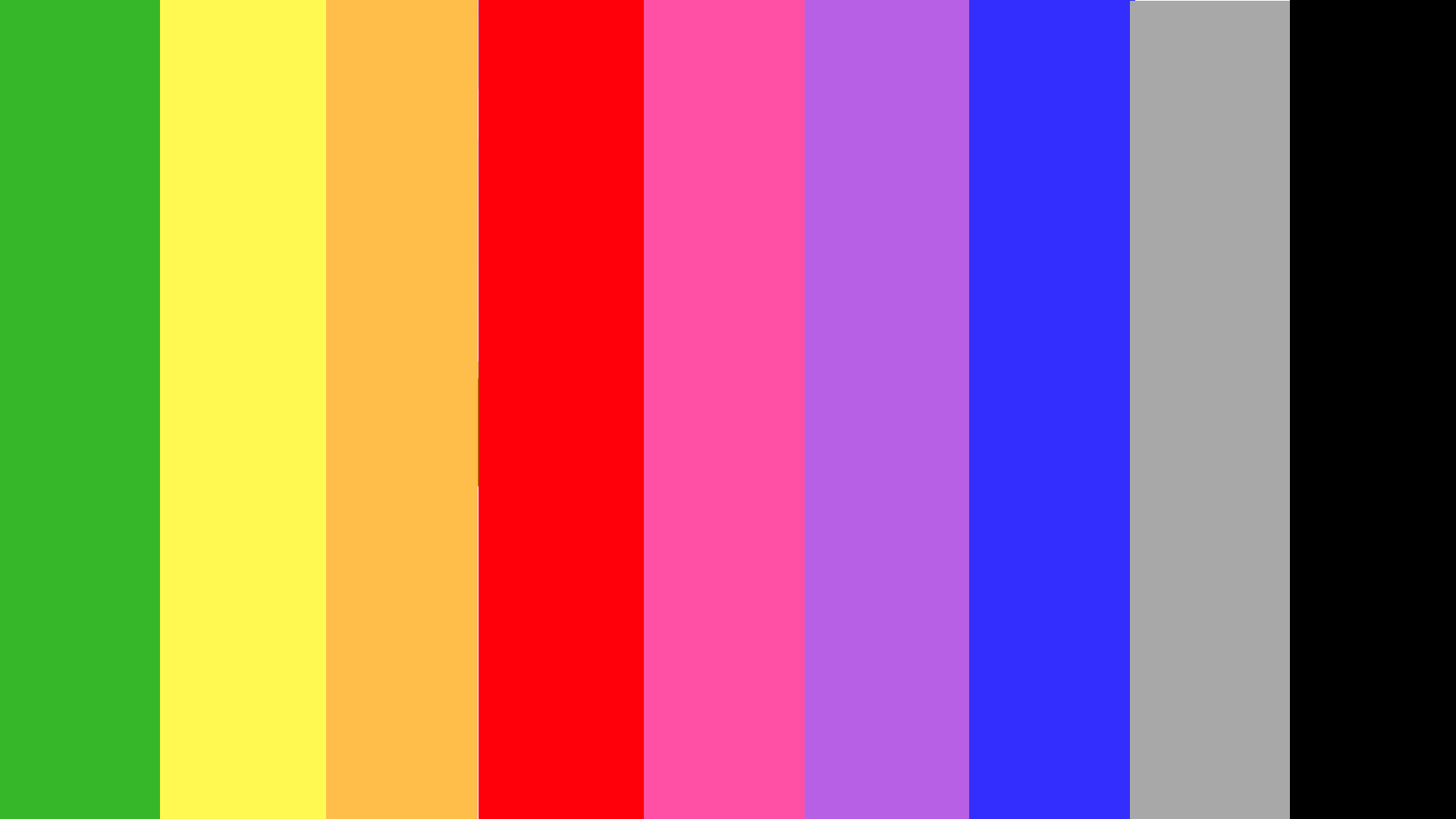 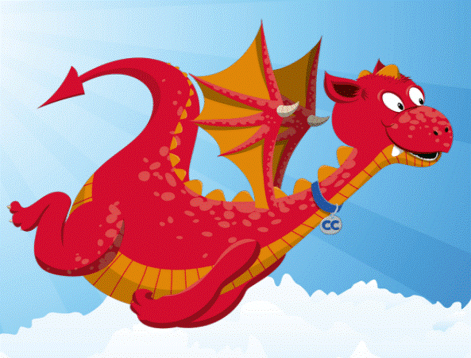 Pa siap?		Dyma…
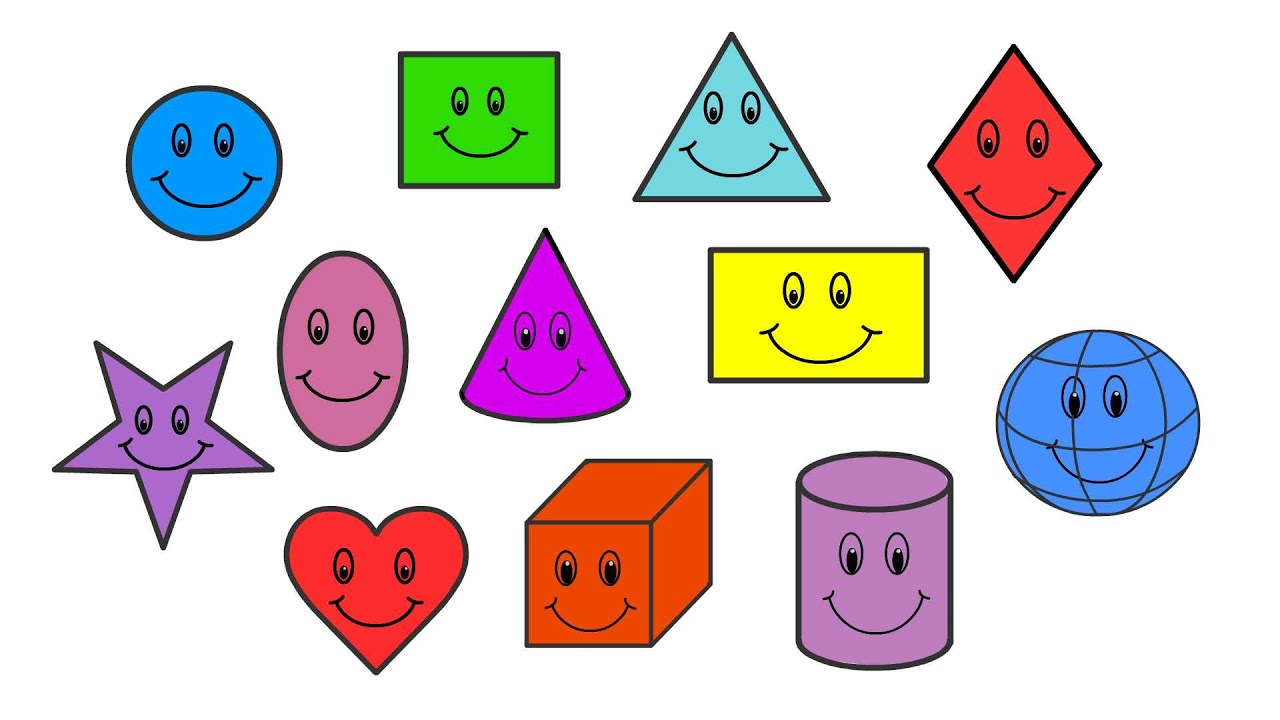 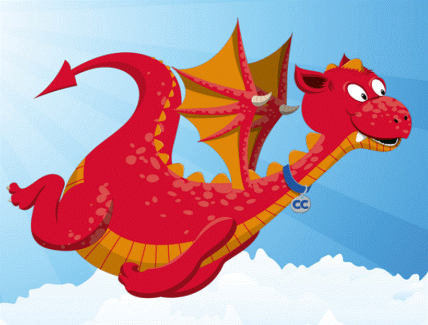 Canwch efo fi!Click on the picture for each song below!
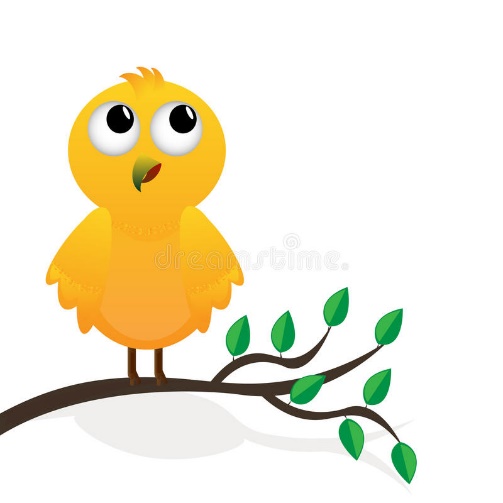 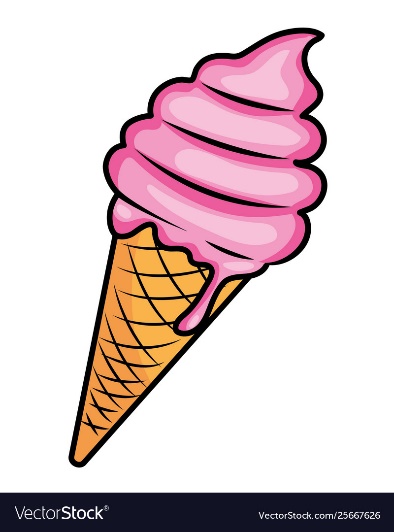 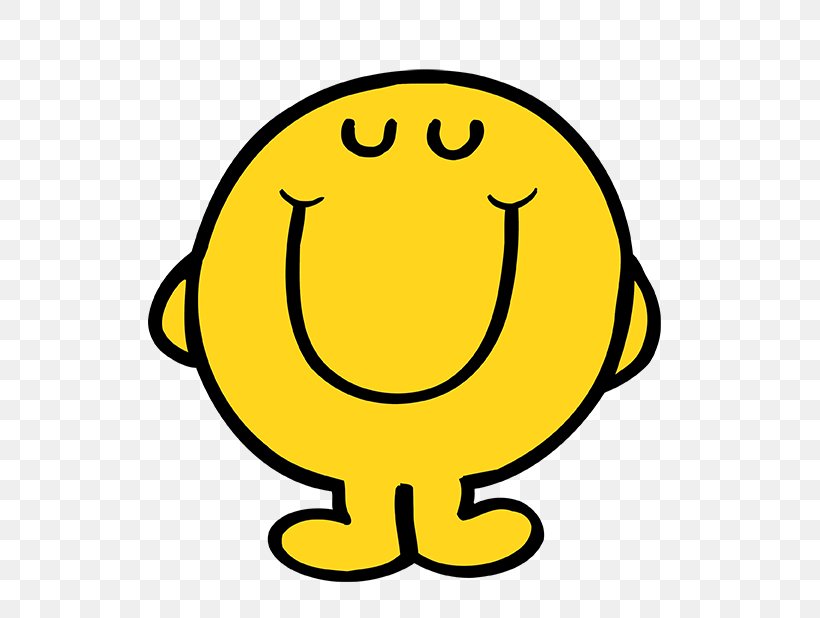 Mr Hapus ydw i!
Aderyn Melyn!
Dw i’n hoffi bwyta hufen ia!
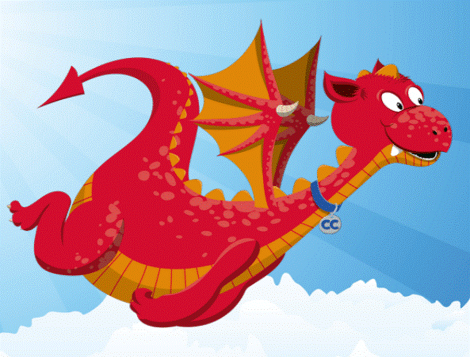